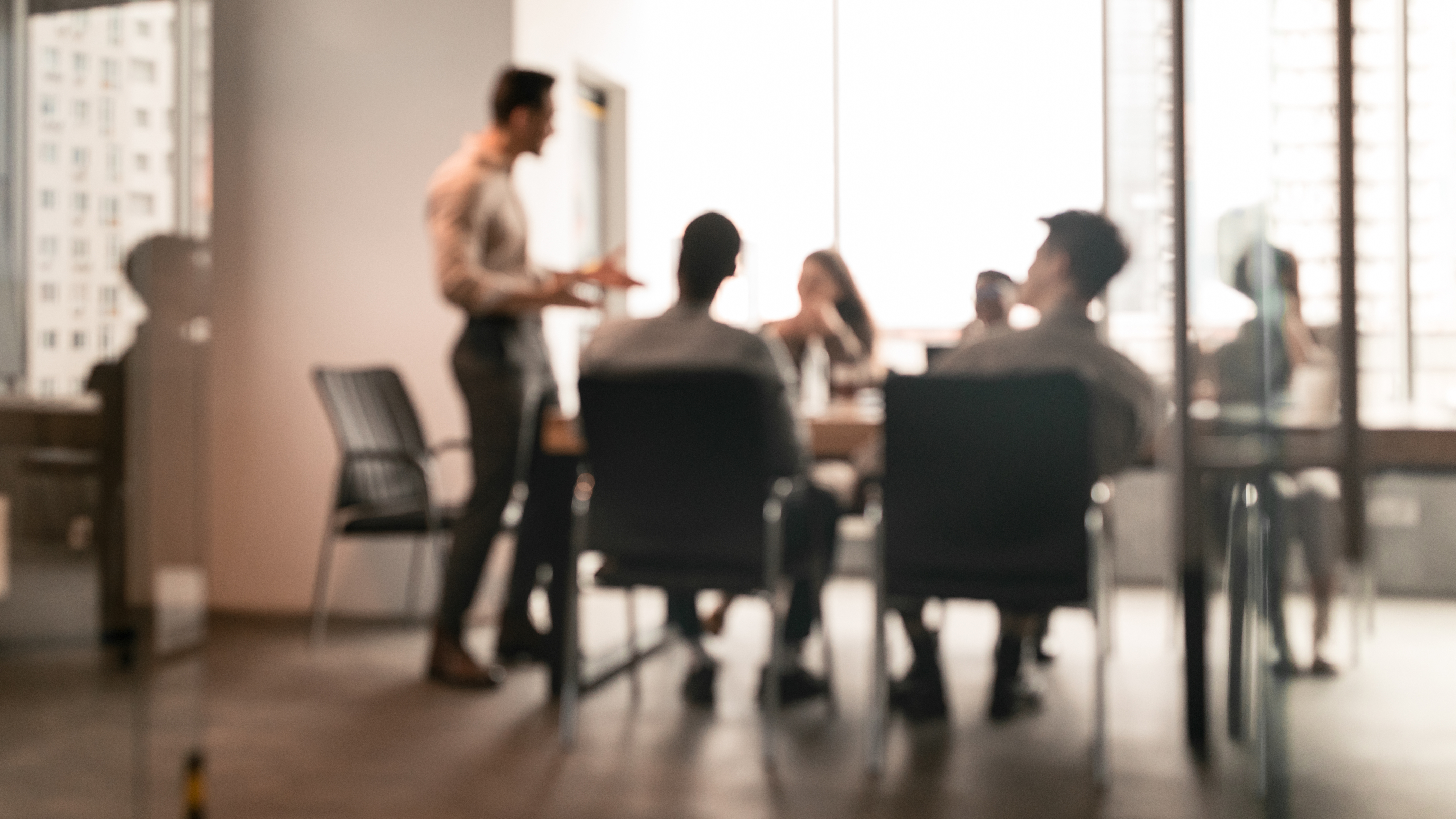 SUA LOGO
Plano de
Comunicação.&
Marketing.
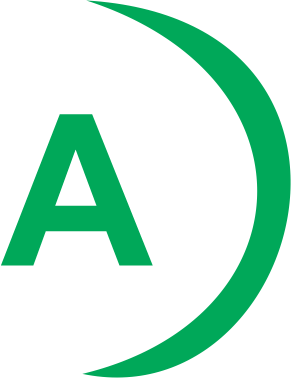 Índice.
Produto
Público-alvo da comunicação;
Período da Campanha;
Objetivos;
Estratégia;
Mensagem;
Argumentos de Vendas;
Jornada do cliente
Ações;
Timeline;
Orçamento.
Plano de
Comunicação.&
Marketing.
1.Produto.
Descreva seu produto ou conjunto de produtos que são o foco deste plano. Coloque o nome, definição, preço.
2.Público.
Interno:
Teleatendimento ao Cliente;
Lojas físicas: Próprias e Franquias.

Externo:
Clientes ativos, inativos, novos clientes.
3.Período.
Lançamento
Setembro 2021.
4.Objetivos.
Divulgar, tornar conhecido e vender o “novo produto” nonono - para clientes foco
[Speaker Notes: além do Atendimento ao cliente da Algar Telecom.]
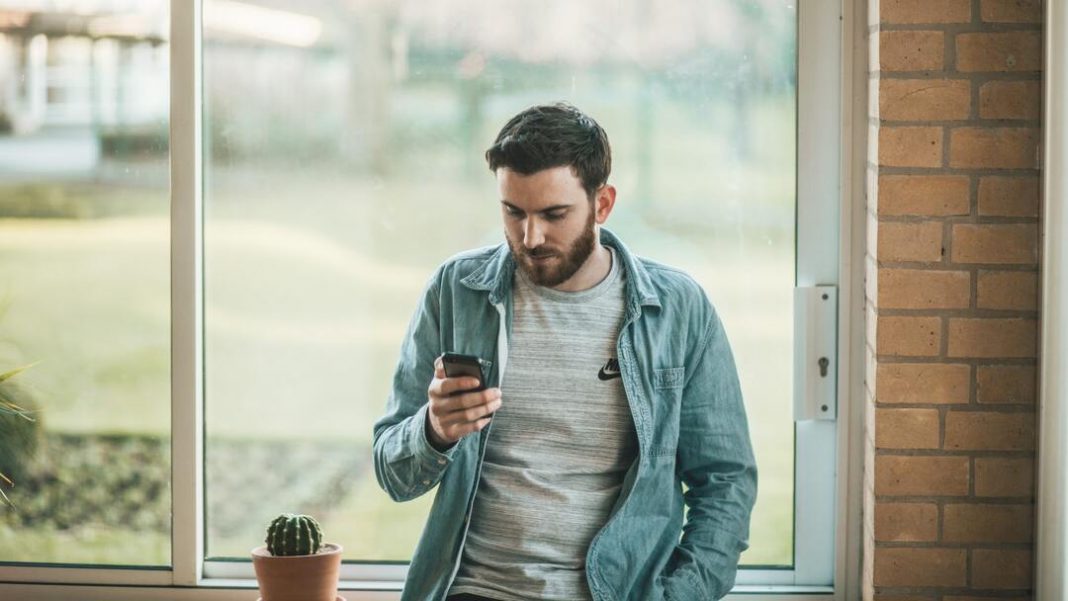 5.Estratégia.
Lojas Próprias, Franquias e Teleatendimento
Nonononononononononononononononononononononononononononono
Clientes ativos
Nonononononononononononononononononononononononononononono
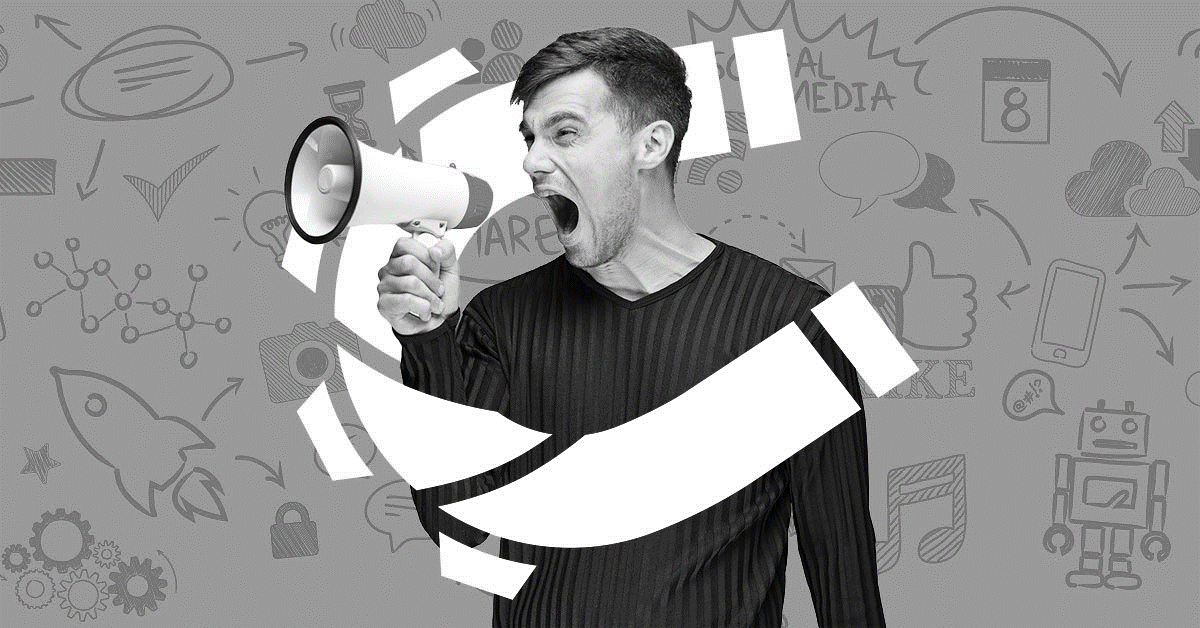 6.Mensagem.
O  que dizer?
Que a empresa xxxx possui uma solução de xxxxxxxxxx em parceria com a xxxxx que já tem mais xxxxx usuários. Sendo uma solução acessível ao cliente xxxxxx
Estratégia da Mensagem
Como dizer?
Usar uma linguagem concisa, informativa, séria, simples e direta. Com o tom dinâmico e otimista com o propósito de ativação de clientes.
Estratégia Criativa
Xxxxxxxx que apresentará a solução aos clientes que só poderão contratar direto pelos canais oficiais de atendimento da xxxxxx.
Quem irá dizer?
Fonte da Mensagem
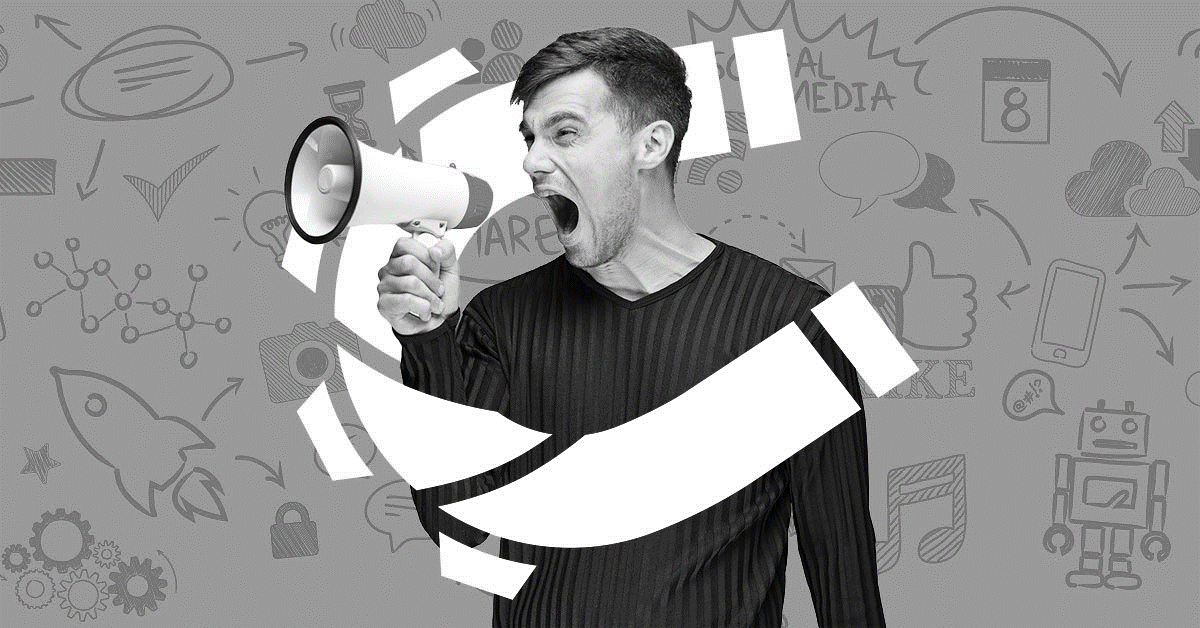 7.Argumentos de Vendas.
nononononono
Clientes que tem
Esse serviço
nononononono
Clientes que usam
Esse serviço
nononononono
Clientes que são
Jovens
[Speaker Notes: Validar Andreia- plano de saúde e particular]
8.Jornada do Cliente.
Cliente chama no Whatsapp para ver produtos
Ação do cliente
Cliente vê o produto nas redes sociais
Cliente fecha pedido
Cliente recebe o pedido
Cliente faz review
Pontos de contato
Instagram
Facebook
Whatsapp
Sistema de pagamento (online)
Entregador
Google meu negócio
ZMOT
FMOT
SMOT
[Speaker Notes: Validar Andreia- plano de saúde e particular]
9.Ações.Comunicação
Ação
Objetivo
Prazo
Público
Lojas
Treinamento
"Book" do Treinamento Comercial (PPT)
24 de agosto
Lojas /Teleatendimento
A definir
Treinamento
Guia do Processo de Vendas
Lojas / Teleatendimento e Clientes
24 de Agosto
Demonstração do Aplicativo
Vídeo explicativo (baixar o App)
Colaboradores
Posts de Lançamento na Intranet
18 de agosto
Divulgação
Divulgação e reforço de lançamento
Lojas /Teleatendimento e Colaboradores
Hotsite de Lançamento
24 de agosto
Treinamento
Teleatendimento
Treinamento - Atendimento
1, 2 e 3 de setembro
1, 2 e 3 de setembro
Treinamento
Lojistas
Treinamento – Lojas
Folder Digital (Conta)
24 de agosto
Divulgação
Clientes Pós-Pago e Controle
Demonstração do Aplicativo
A definir
Clientes Pós-Pago e Controle
Quick Guide
A definir
Clientes Pós-Pago e Controle
Divulgação
SMS
[Speaker Notes: Ação / material?]
10.Timeline.
Hotsite
SMS
Folder digital
Quick Guide
Vídeo Demonstrativo
Posts na intranet
2ª semana Setembro.2021
2ª semana Setembro.2021
1ª semana Setembro.2021
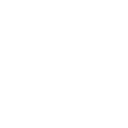 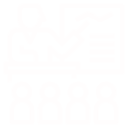 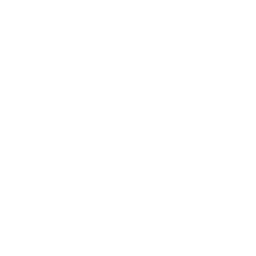 Início das vendas e mensuração
Treinamento do teleatendimento & Lojas
Campanha de lançamento  Oficial nas lojas
Book de Treinamento
Guia do Processo de Vendas
Vídeo Demonstrativo
Post na intranet
[Speaker Notes: ***Apresentação Suporte Vendas]
11.Orçamento.
Vídeo Marketing 
30 seg.
After Effects 
Roteiro incluído
Prazo de produção: 3 dias

Produtora One: R$ 2.000,00
Produtora Video2: R$1.300,00
Produtora Playnow: R$ 980,00

Produtora sugerida: Playnow
Banner
Lona 3x3m

nononononono
Flyer
15x21cm
Couché 180g
4x4 cores

nononononono
Camiseta 
Gola careca
Malha PV branca
Arte frente
Prazo de produção: 10 dias

nononononono
Post Instagram

nononononono
Tráfego

nononononono
[Speaker Notes: ***Apresentação Suporte Vendas]
Plano de
Comunicação.&
Marketing.